Vícios
Por Dave Batty
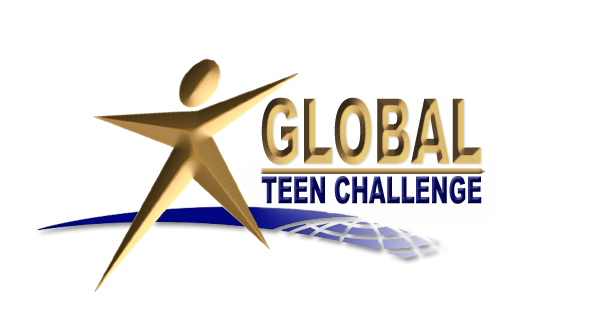 Teen Challenge Staff Training Course T507.02
iTeenChallenge.org
12/2009     T507.02
Addiction Basics
1
1.	A história do Desafio Jovem lidando com vícios
a. Tratamento de drogados 50 anos atrás quando o DJ começou - sem muita esperança para a cura
b. A solução baseada na Fé não é largamente aceita por profissionais em tratamento de drogados
12/2009     T507.02
Addiction Basics
2
2.	Definição de “vício”
Dependência química (vício) é o processo de uso químico progressivo para satisfazer necessidades da vida					 –Jeffrey VanVonderan
“Não me deixarei dominar por nada.”  					1 Coríntios 6:12
12/2009     T507.02
Addiction Basics
3
3.	Problemas controladores de    vida, não   	só vício em drogas, causam dano
Falsas crenças/ ilusão/ negação
Vícios paralelos
Sintomas vs Raízes dos problemas
Dano profundo proveniente de abuso e negligência
12/2009     T507.02
Addiction Basics
4
Como “se é pego” por um vício?
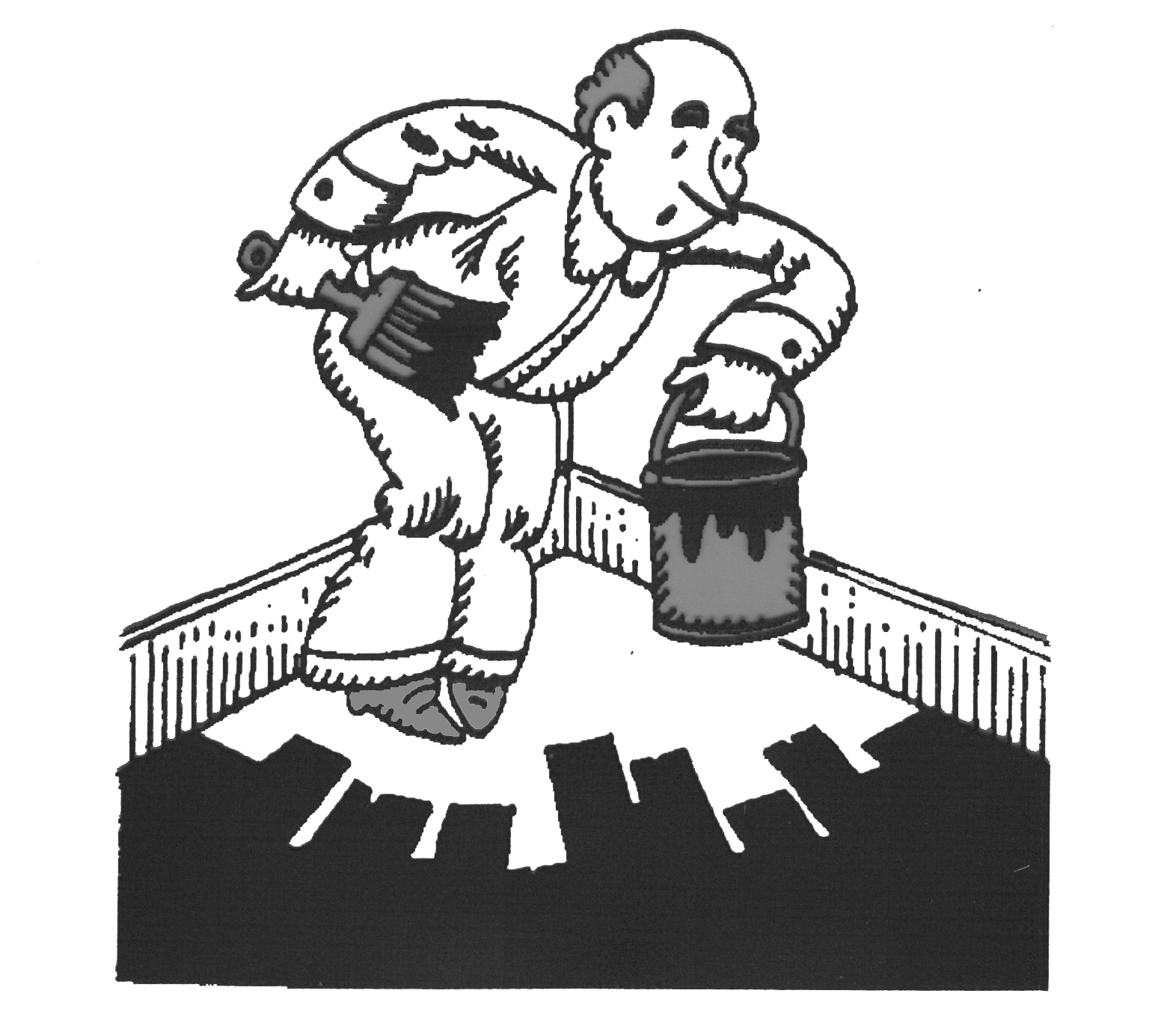 12/2009     T507.02
Addiction Basics
5
4.	Quatro estágios do vício
A. Experimentação                        Sensações:
Alto
Normal
Baixo
12/2009     T507.02
Addiction Basics
6
4.	Quatro estágios do vício
B.Uso Social                                    Sensações:
Alto
Normal
Baixo
12/2009     T507.02
Addiction Basics
7
4.	Quatro estágios do vício
Abuso nocivo (preocupação diária)                                                                                      Sensações:
Alto
Normal
Baixo
12/2009     T507.02
Addiction Basics
8
4.	Quatro estágios do vício
Uso para se sentir normal     Sensações:
Alto
Normal
Baixo
12/2009     T507.02
Addiction Basics
9
4.	Quatro estágios do vício
Experimentação
Uso Social
Abuso nocivo (preocupação diária)
Uso para se sentir normal
12/2009     T507.02
Addiction Basics
10
5.	O vício é a morte em prestações
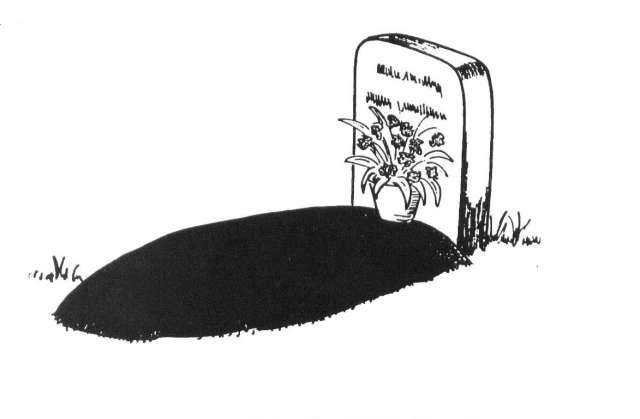 12/2009     T507.02
Addiction Basics
11
6.	Qual é o processo da verdadeira mudança?
viciado
>>    ex-viciado
>>     não viciado
Mudança real envolve transformação em toda a sua vida, não apenas sair das drogas.
12/2009     T507.02
Addiction Basics
12
7.	Quais são as chaves para vencer um vício?
Relacionamento com Jesus
Renovar continuamente sua mente
“despir-se” da velha maneira de viver “vestir-se” da nova maneira de viver
12/2009     T507.02
Addiction Basics
13
7.	Quais são as chaves para vencer um vício?
Dependência de Deus é o processo progressivo de voltar-se para Deus afim de satisfazer suas necessidades.
12/2009     T507.02
Addiction Basics
14
8.	Questões para discussão
12/2009     T507.02
Addiction Basics
15
www.Globaltc.orgwww.iTeenChallenge.org
12/2009     T507.02
Addiction Basics
16